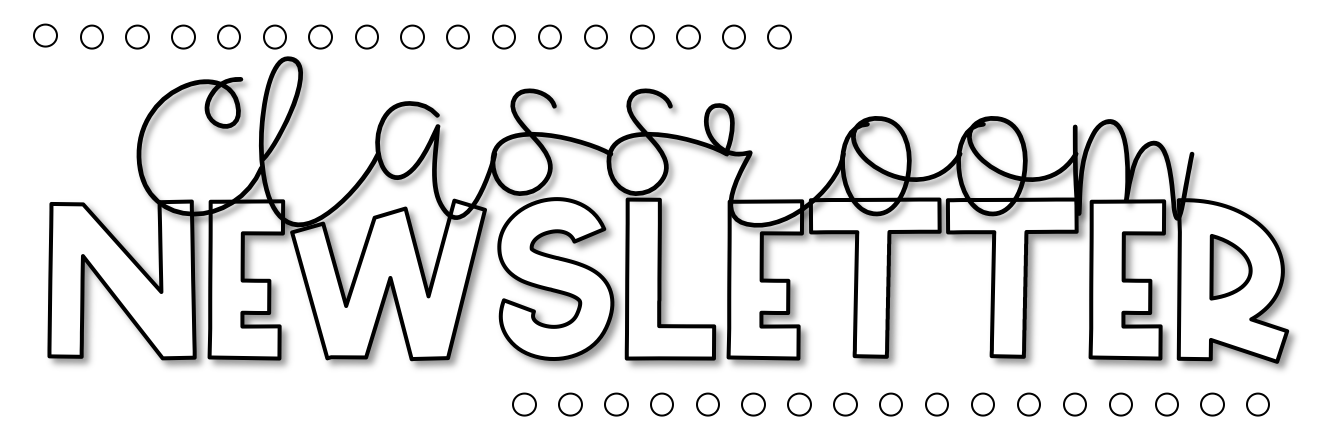 March 22nd -26th
Contact Me
Skills for the Week
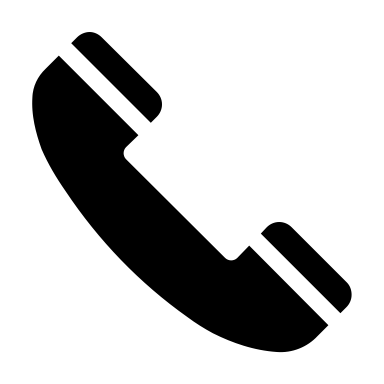 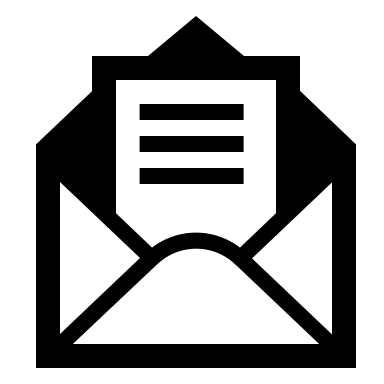 Reading- compare & contrast

Writing-opinion writing 

Math-measurement 

Language-commas in a series

 

Spelling and math test Friday.
mariann.word@dcsms.org
662-429-9117
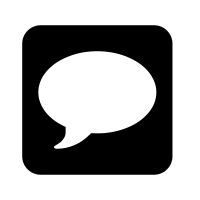 Text
Vocabulary Words
Activity
compare-how things are the same, or similar, or what they have in common
contrast-how things are different from one another
central message- the lesson, or moral, that the author wants the reader to learn
similarity-being alike in some way or ways
difference-the way that two or more things are not alike
Monday-Computer
Tuesday-Library
Wednesday-Music
Thursday-PE
Spelling Words
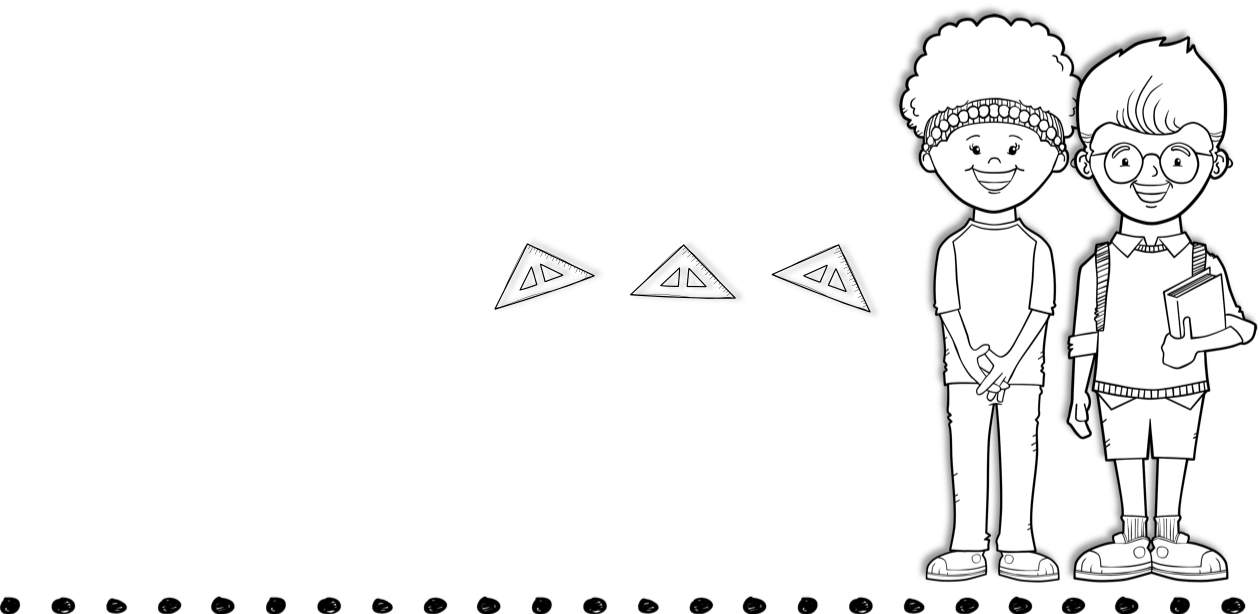 joy	    frosty	coin
south	    wife	chose
shake	   window	join
clay	    grow	branch
tray	    brave	long
many 	    enough	buy
answer   ocean
Upcoming Events
April 2nd- Good Friday Holiday
April 5th- Easter Holiday